Построение игровых элементов детской площадки на основе геометрических тел
Презентация к уроку
 «Детская площадка»
 для 6 класса 
Автор: Фоменко И.А.
ГБОУ СОШ №176
Санкт-Петербург
2013
ИЗОБРАЖЕНИЕ ГОРКИ
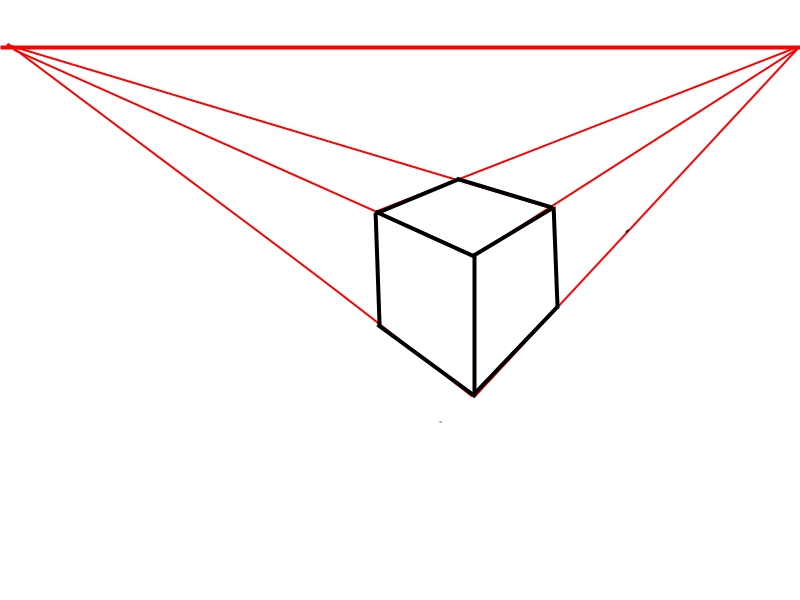 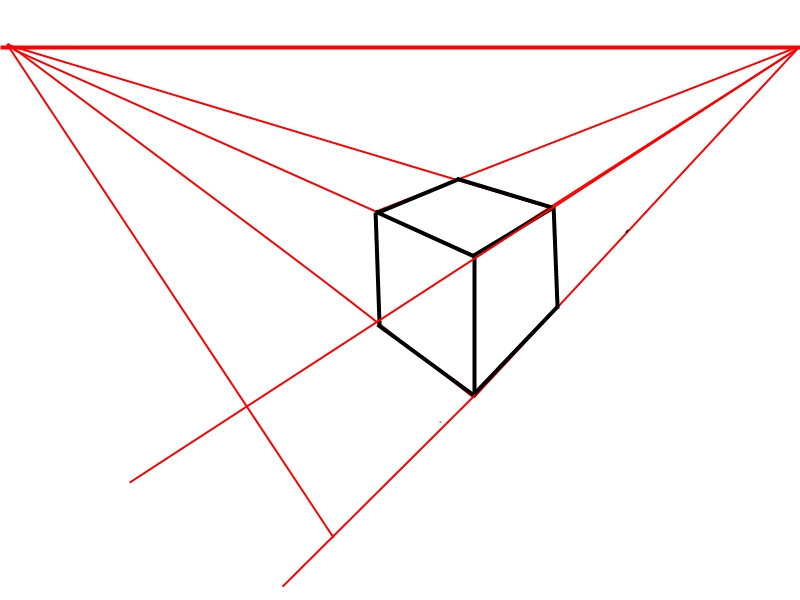 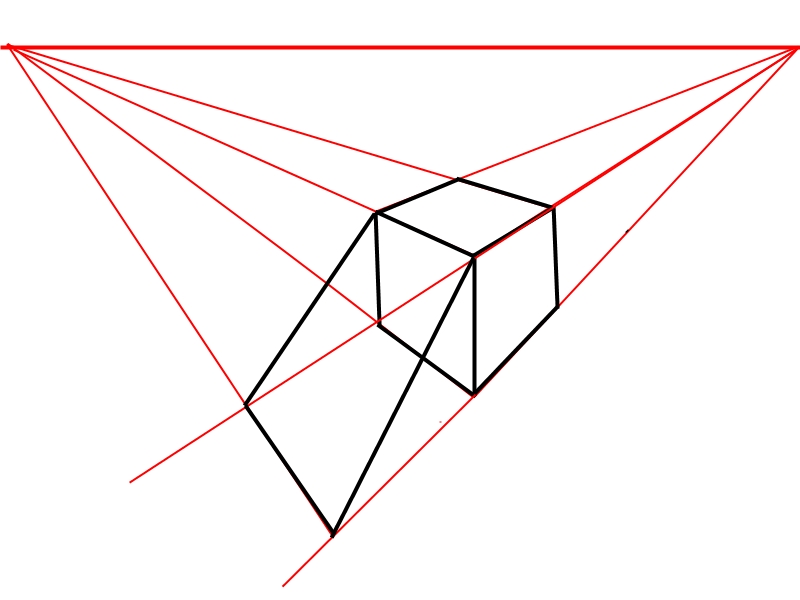 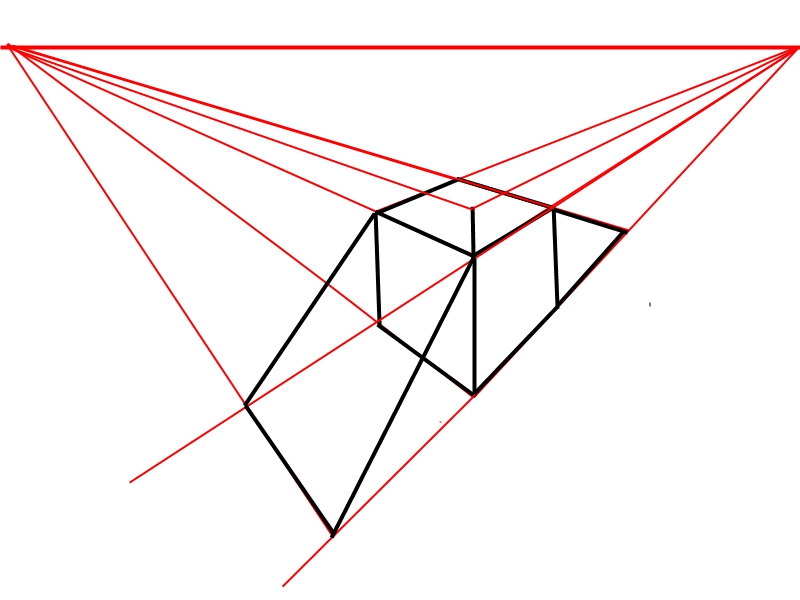 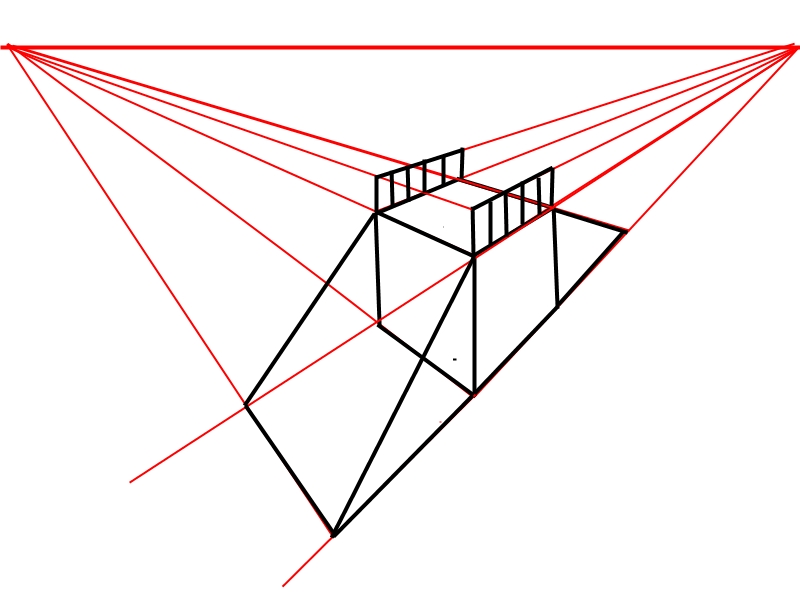 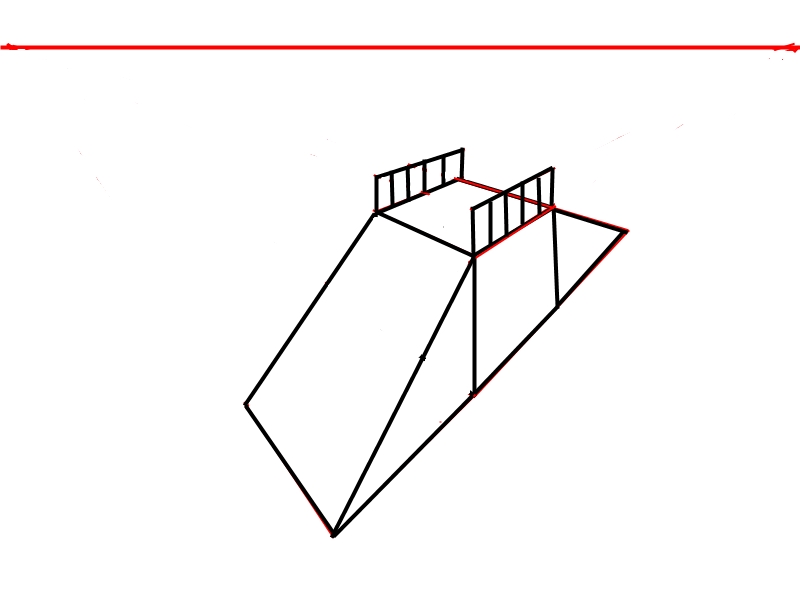 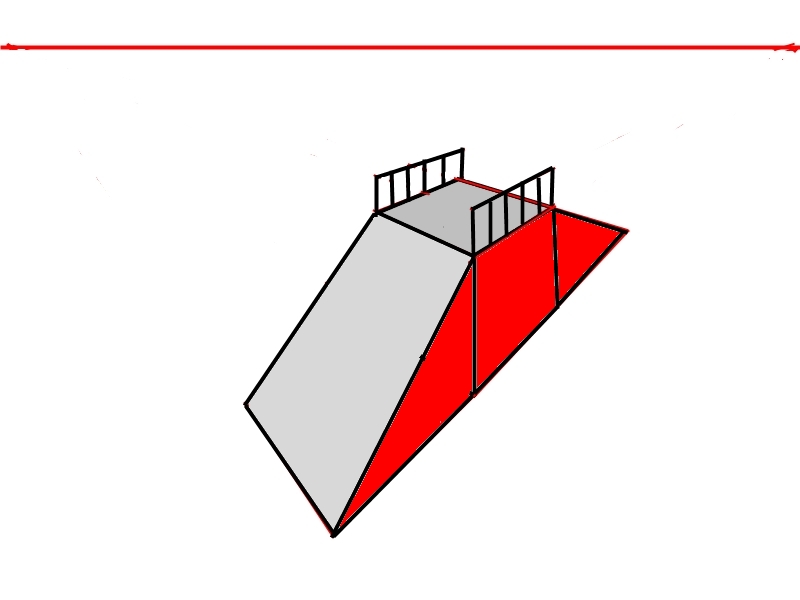 ИЗОБРАЖЕНИЕ ИГРОВОГО ДОМИКА
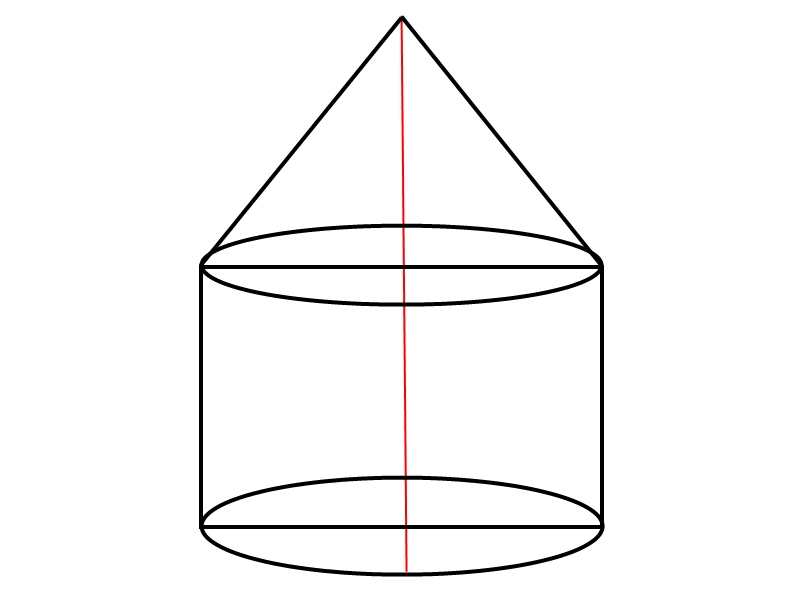 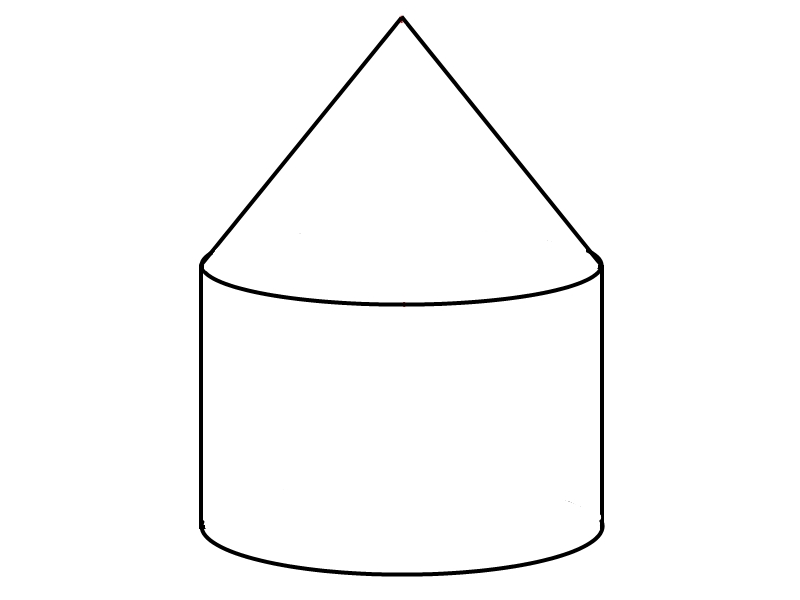 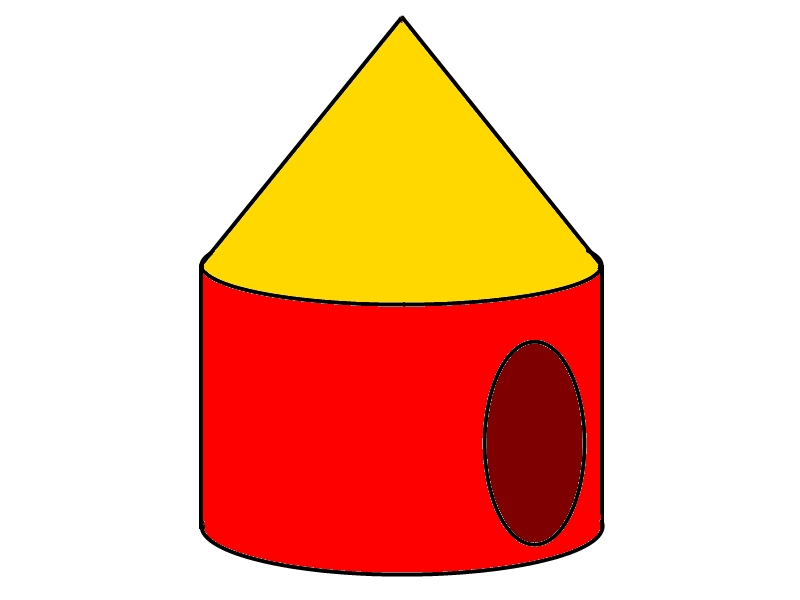 ИЗОБРАЖЕНИЕ КАЧЕЛЕЙ
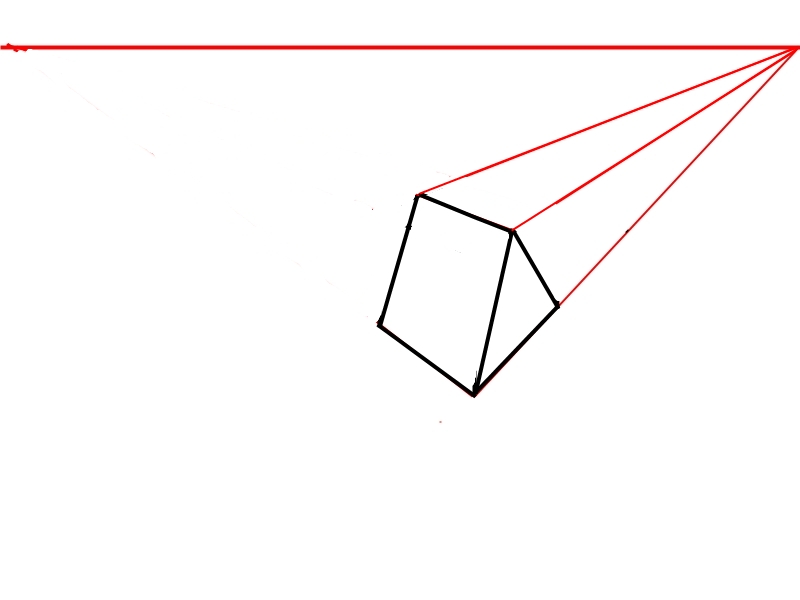 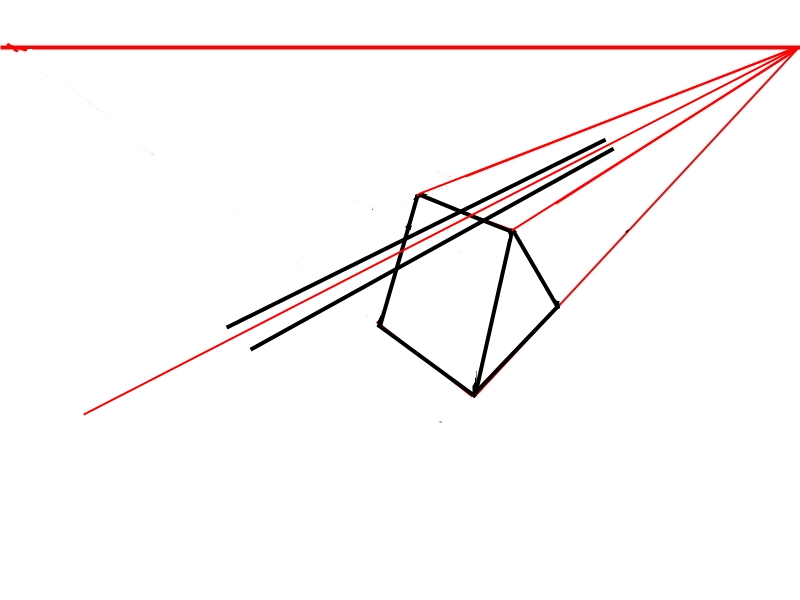 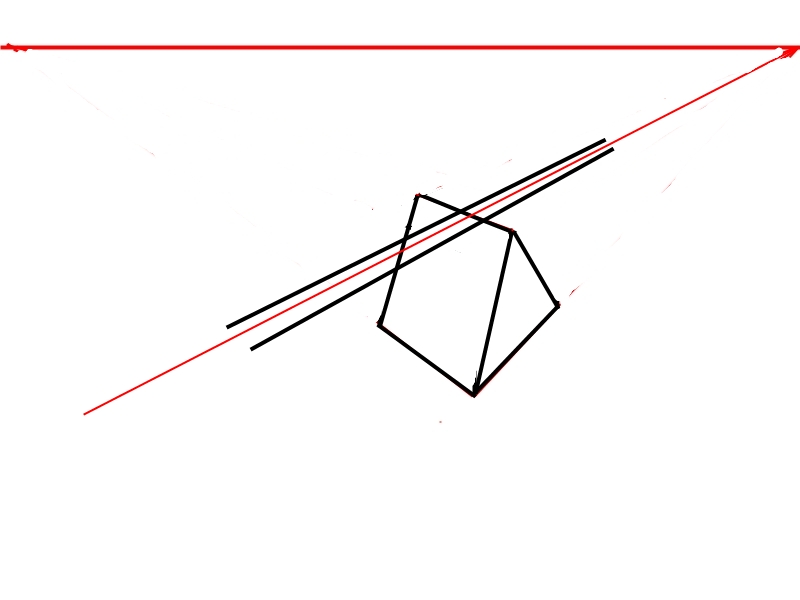 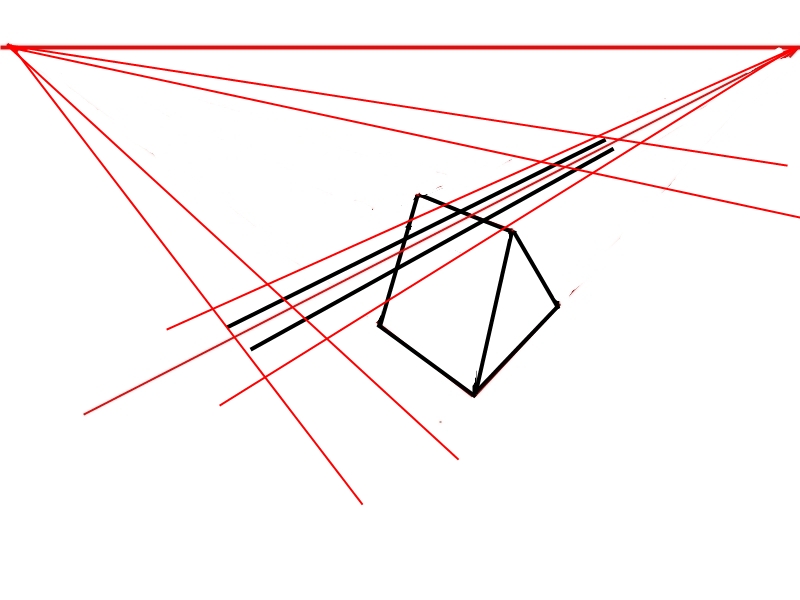 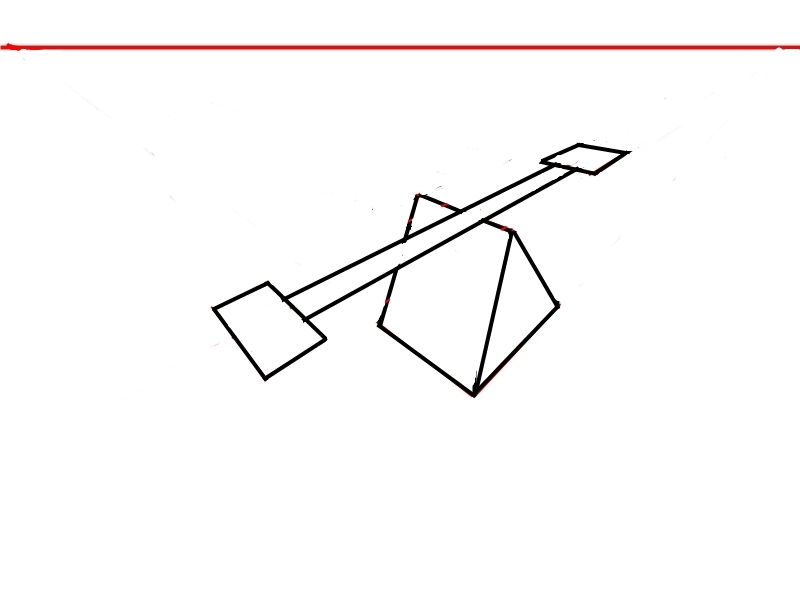 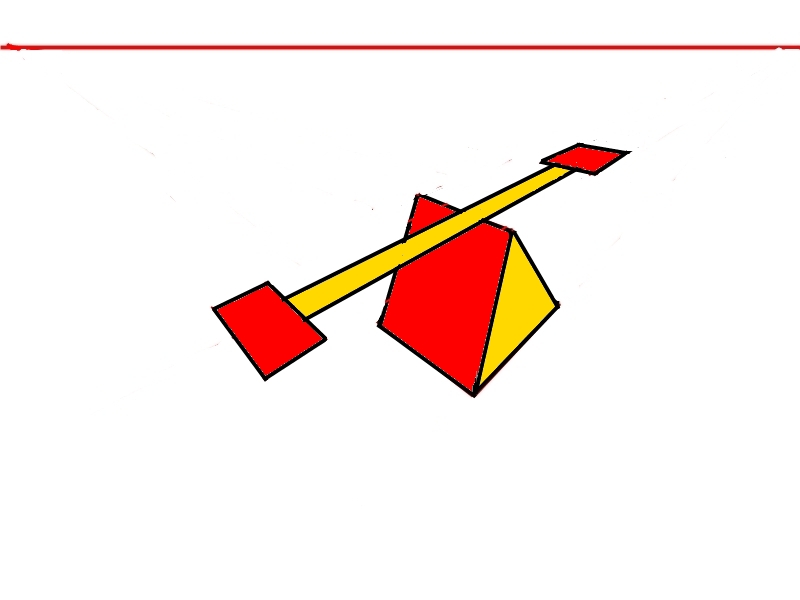